長崎修学旅行モデルコース【小学校】
※主に九州・中国からバス・列車を利用した行程
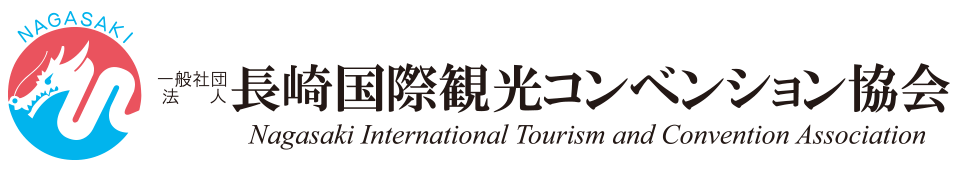 ➁平和学習と歴史学習プラン（長崎市１泊）
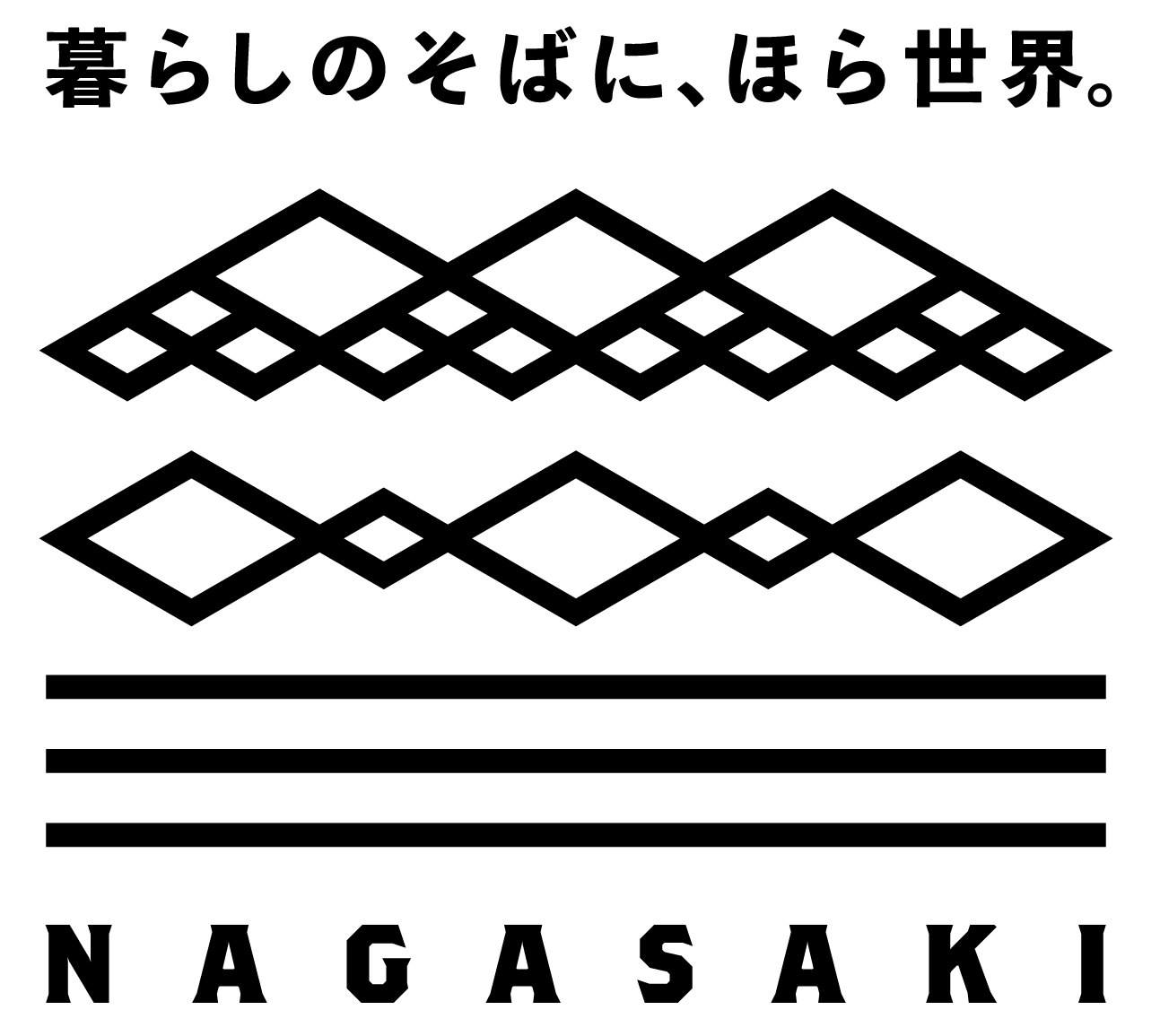